Использование сказкотерапии на занятиях по развитию речи и в повседневной жизни.
Учитель-логопед                        Красильникова С.Г.
аКТУАЛЬНОСТЬ
В настоящее время увеличивается количество детей дошкольного возраста, имеющих сложные дефекты. Кроме того, у многих детей недоразвитие эмоционально-волевой сферы. Они или агрессивны, или замкнуты, многие избегают общения, у многих повышена тревожность, неадекватная самооценка. Дети часто болеют. У них недоразвита общая и мелкая моторика, не сформированы общие речевые навыки (речевое дыхание, голосовые функции), неразвита произвольность ВПФ.
Детей необходимо вовлечь в активный процесс, создать необходимый эмоциональный настрой, постоянно поддерживать интерес к занятиям. Диктуется необходимость использования в работе всех педагогов дошкольных учреждений новых здоровьеразвивающих технологий, методик, приемов работы.
Метод сказкотерапии  - это здоровьесберегающая технология, которая позволяет в рамках сказки решать и обучающие, и коррекционные, и воспитательные задачи.
Поэтому использование этой технологии в педагогической практике будет способствовать:
1.	Созданию благоприятного эмоционального фона на занятии, развитию эмоционально-волевой сферы (развитие произвольности движений, поведения, самоконтроля), улучшению общего самочувствия детей, снижению тревожности, воспитанию адекватной самооценки.
2.	Совершенствованию лексико-грамматических средств языка (расширению словарного запаса, развитию монологической и диалогической речи, повышению эффективности игровой мотивации детской речи) и увеличению объема общей осведомленности.
3.	Коррекции и развитию голосовых (чувства ритма, тембра, силы голоса) и дыхательных функций.
4.	Нормализации мышечного тонуса, овладение навыками релаксации.
5.	Развитию взаимосвязи различных анализаторов: зрительного, слухового и двигательного; улучшению всех видов памяти; показателей объёма, устойчивости и распределения внимания.
6.	Использование элементов психогимнастики и логоритмики в сказкотерапии позволяет скоординировать речь с движением и дыханием, дети научатся понимать выражения лица, жесты, движения тела и интонации.
7.	Воспитанию инициативности, активности, интереса к занятиям, коллективного взаимодействия, эффективности образовательного процесса.
В соответствии с ФГОС модель выпускника:
достаточная речевая активность, инициативность, любознательность, эмоциональная отзывчивость, самостоятельность, адекватная самооценка, способность решать интеллектуальные и личностные задачи, адекватные возрасту.
Именно метод сказкотерапии с элементами психогимнастики и логоритмики решает эти задачи в условиях дошкольного учреждения.
Основной принцип этого метода - целостное развитие личности.
ФОРМЫ РАБОТЫ:
1.	Анализ сказок
2.	Рассказывание сказок
3.	Постановка сказок
4.	Сочинение сказок (интерпретация известных сказок, сочинение новых)
5.	Медитация на сказку (статическая, динамическая)
6.	Куклотерапия
7.	Сказочная имидж-терапия (преображение с помощью костюмов)
АЛГОРИТМ ДИДАКТИЧЕСКОЙ СКАЗКИ
1.	Введение в сказочную страну, где живет герой, правила жизни в этой стране.
2.	Разрушение благополучия (колдовство, бедствие).
3.	Обращение к детям за помощью, прохождение испытаний.
ВИДЫ ЛОГОПЕДИЧЕСКИХ СКАЗОК
1.	Фонетические (на определенный звук, для автоматизации звуков)
2.	Артикуляционные: для постановки звуков (сказка о Язычке)
3.	Сказки по обучению грамоте (о буквах и звуках)
4.	Грамматические сказки (герои?!)
5.	Лексические сказки (игры со словами: обогащение словаря, уточнение значения слов).
 Рубрика «Игры на кухне». Использование круп (рисование на манке…),макаронных изделий, теста, предметов посуды в воспроизведении сказочных сюжетов.
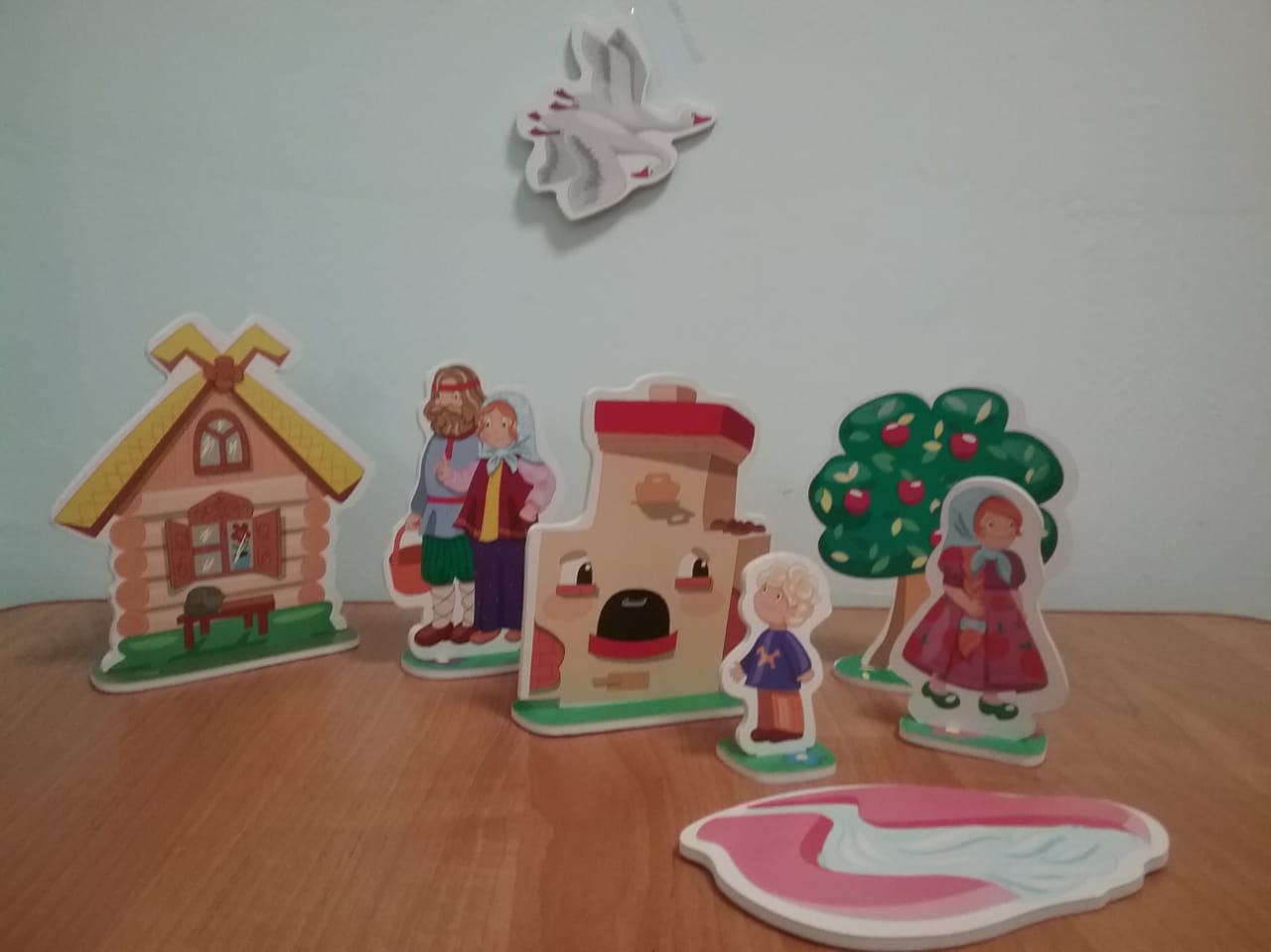 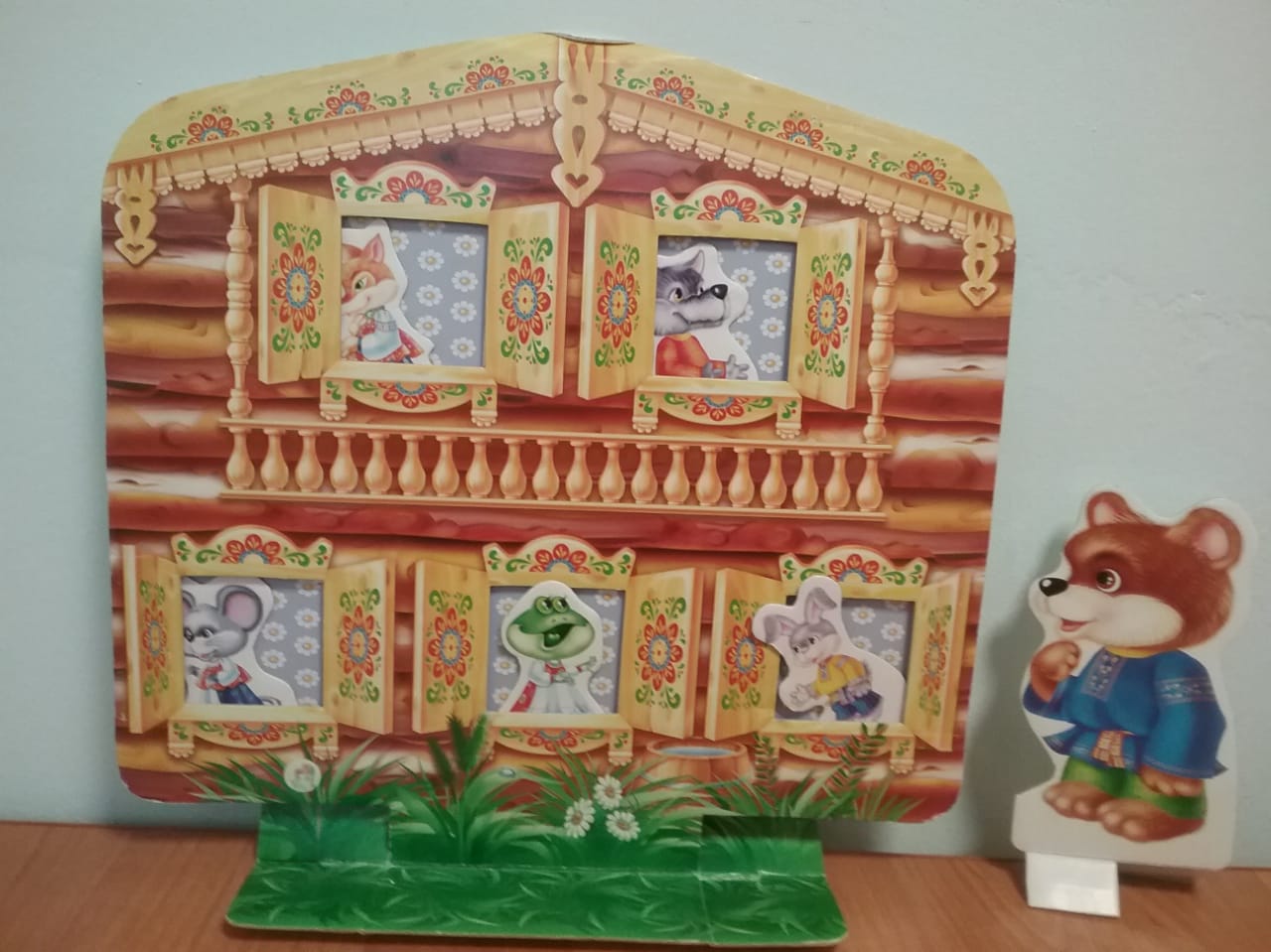 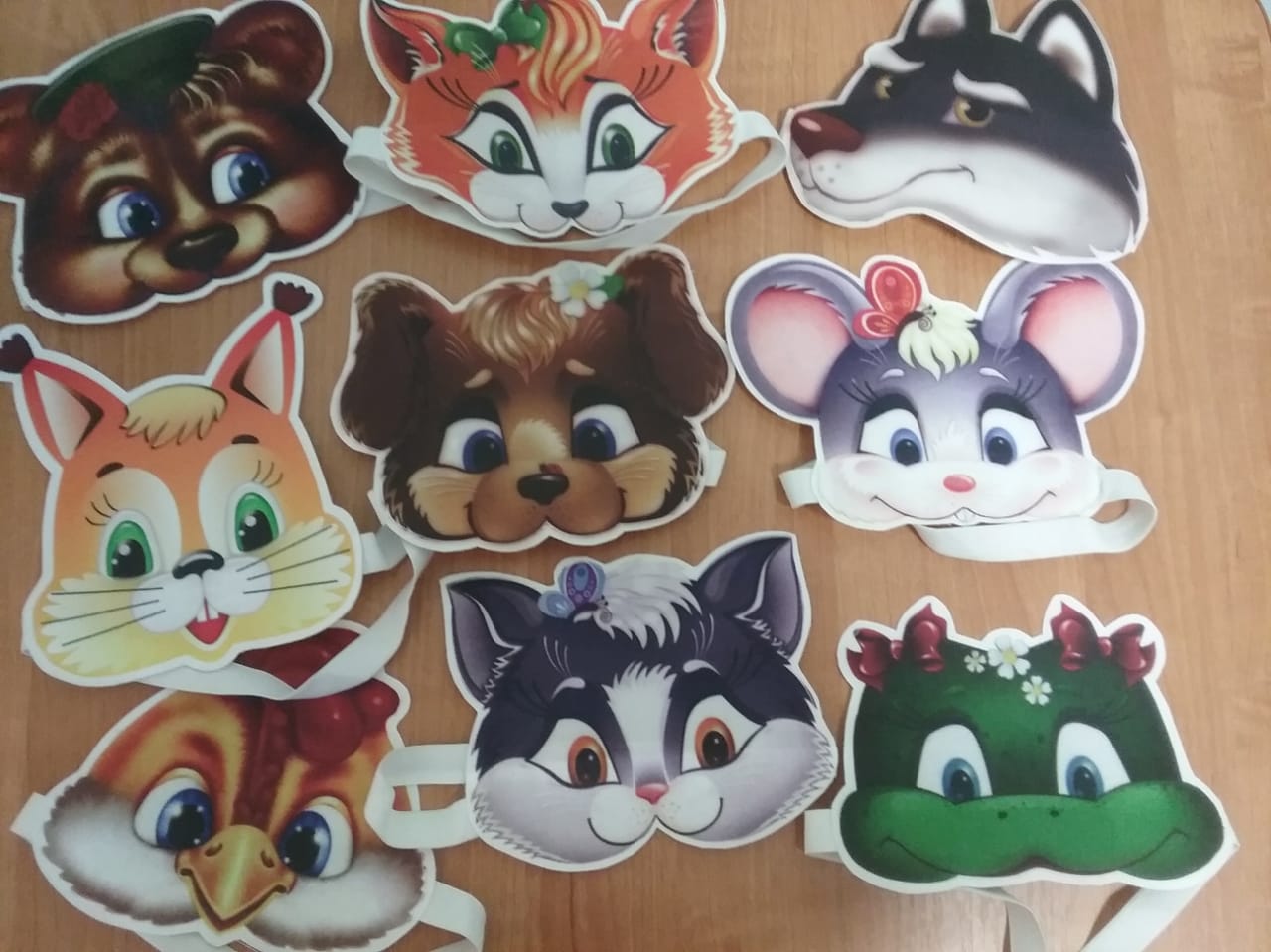 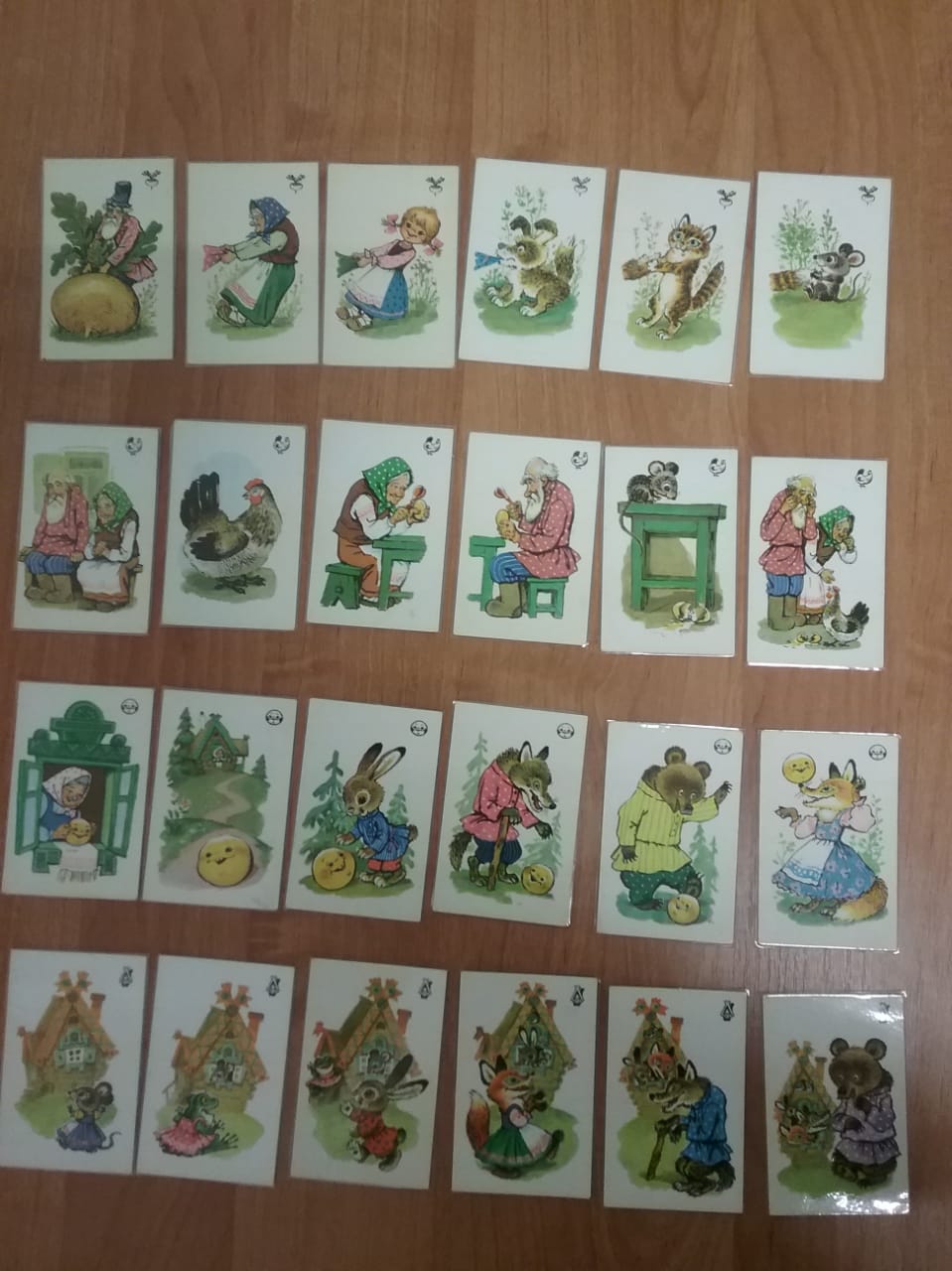 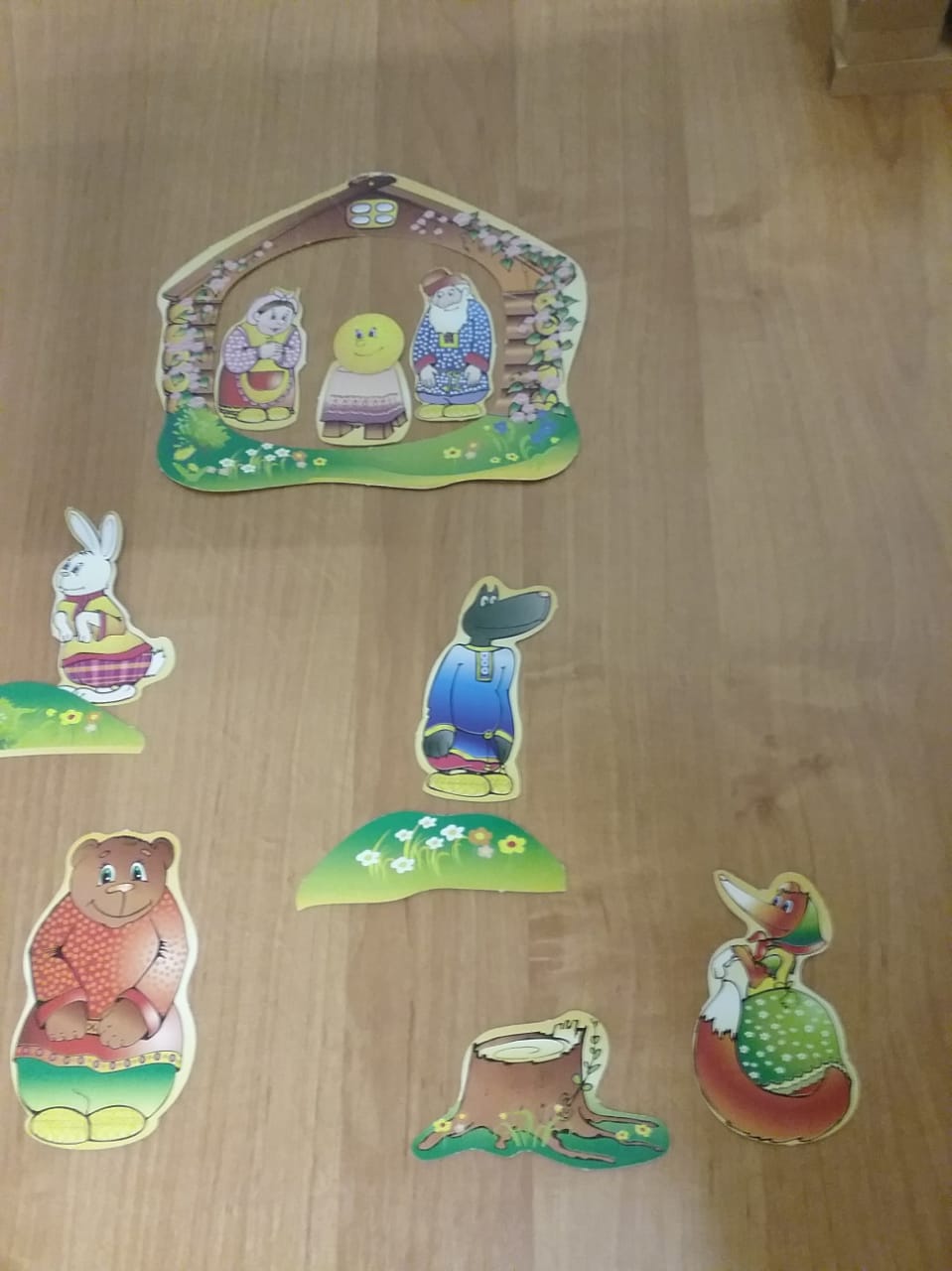 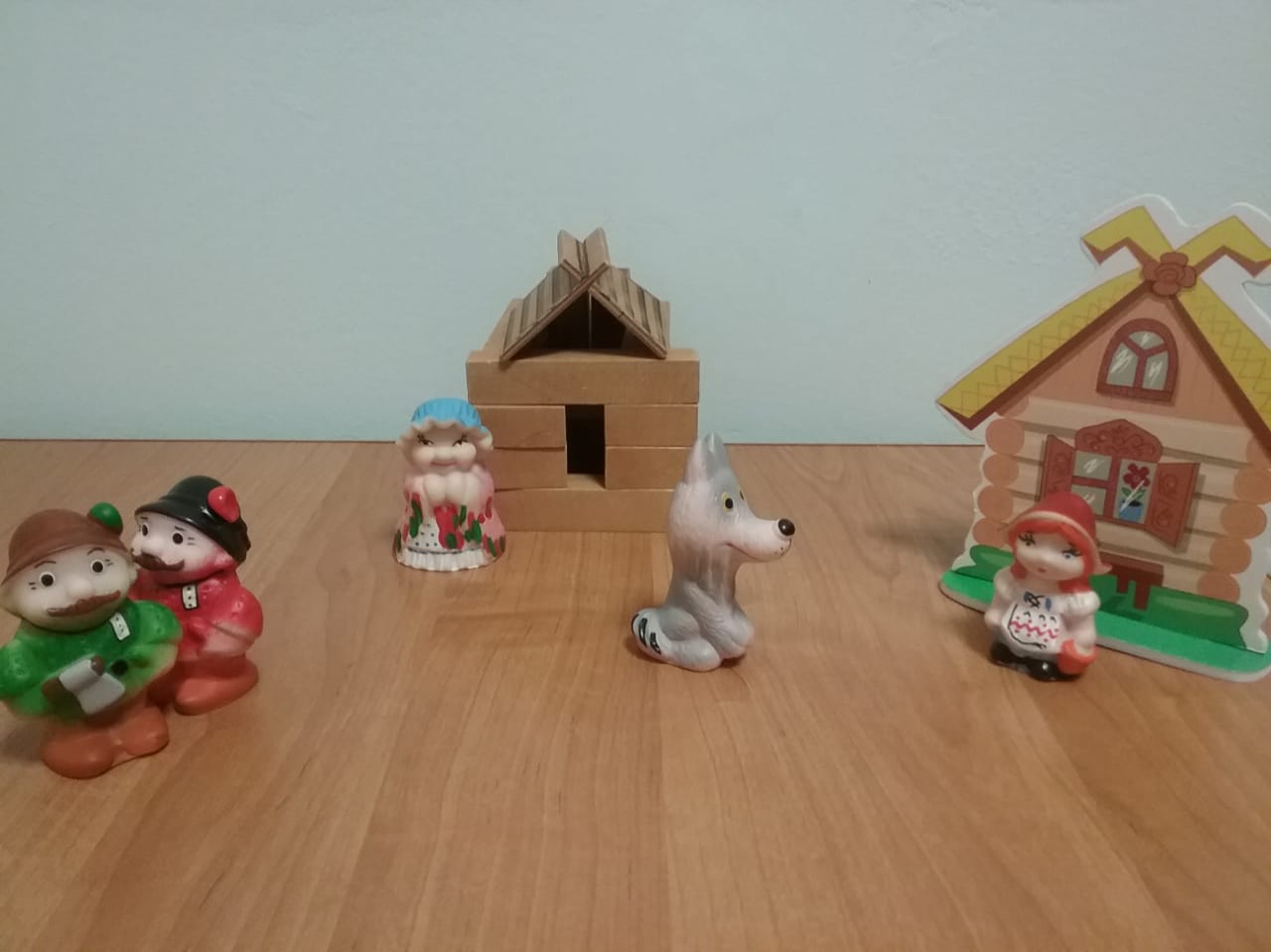 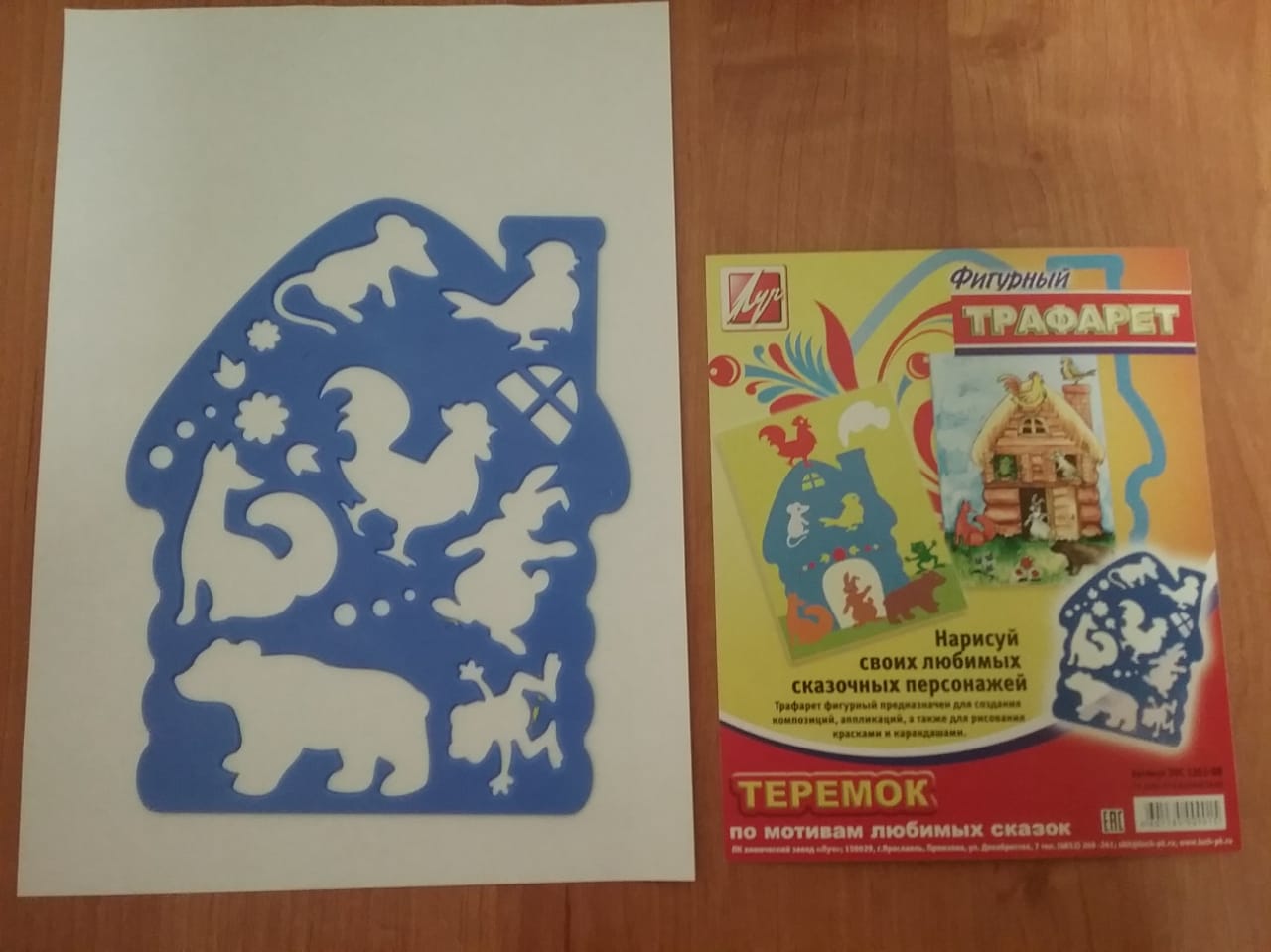 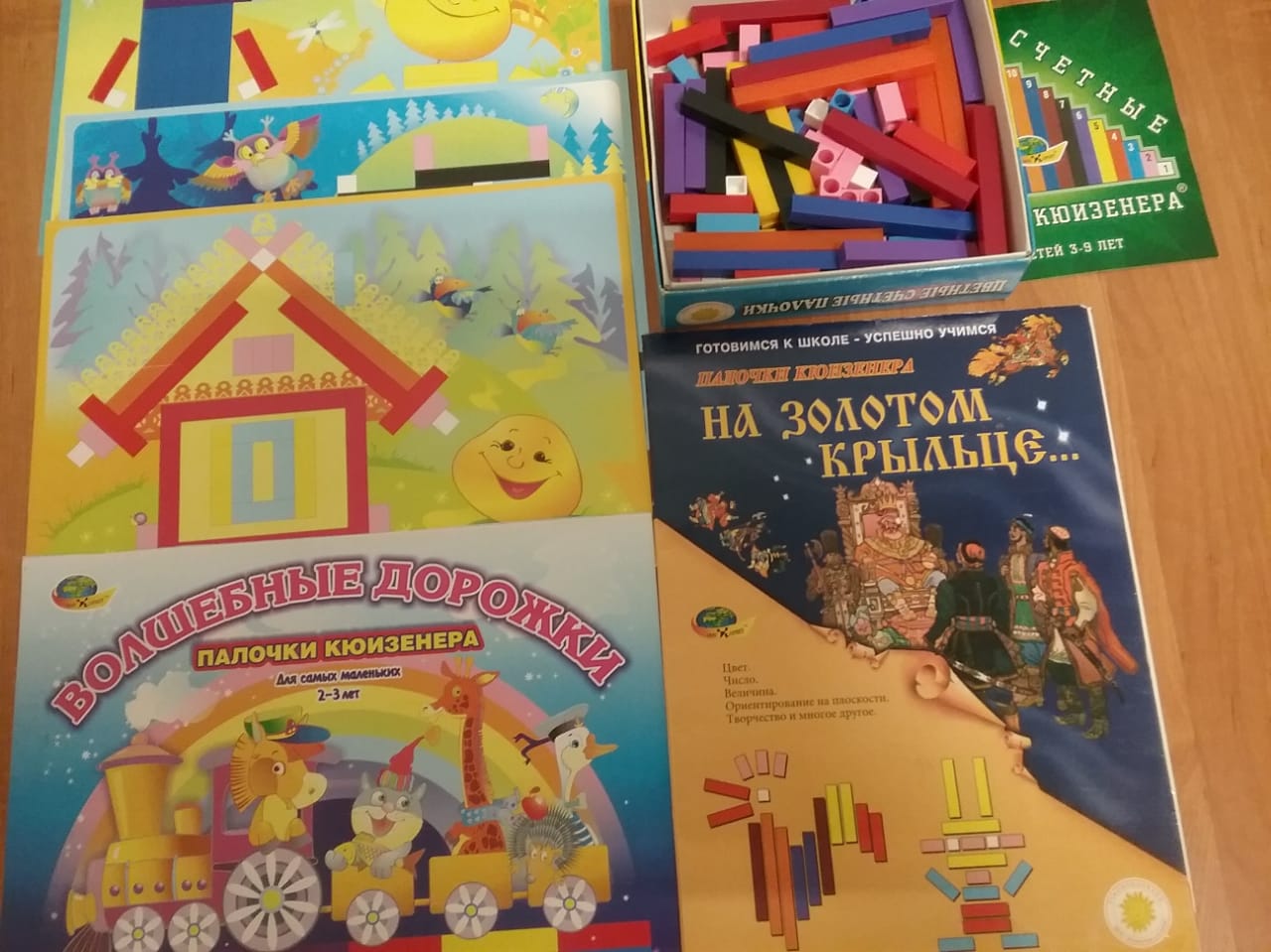 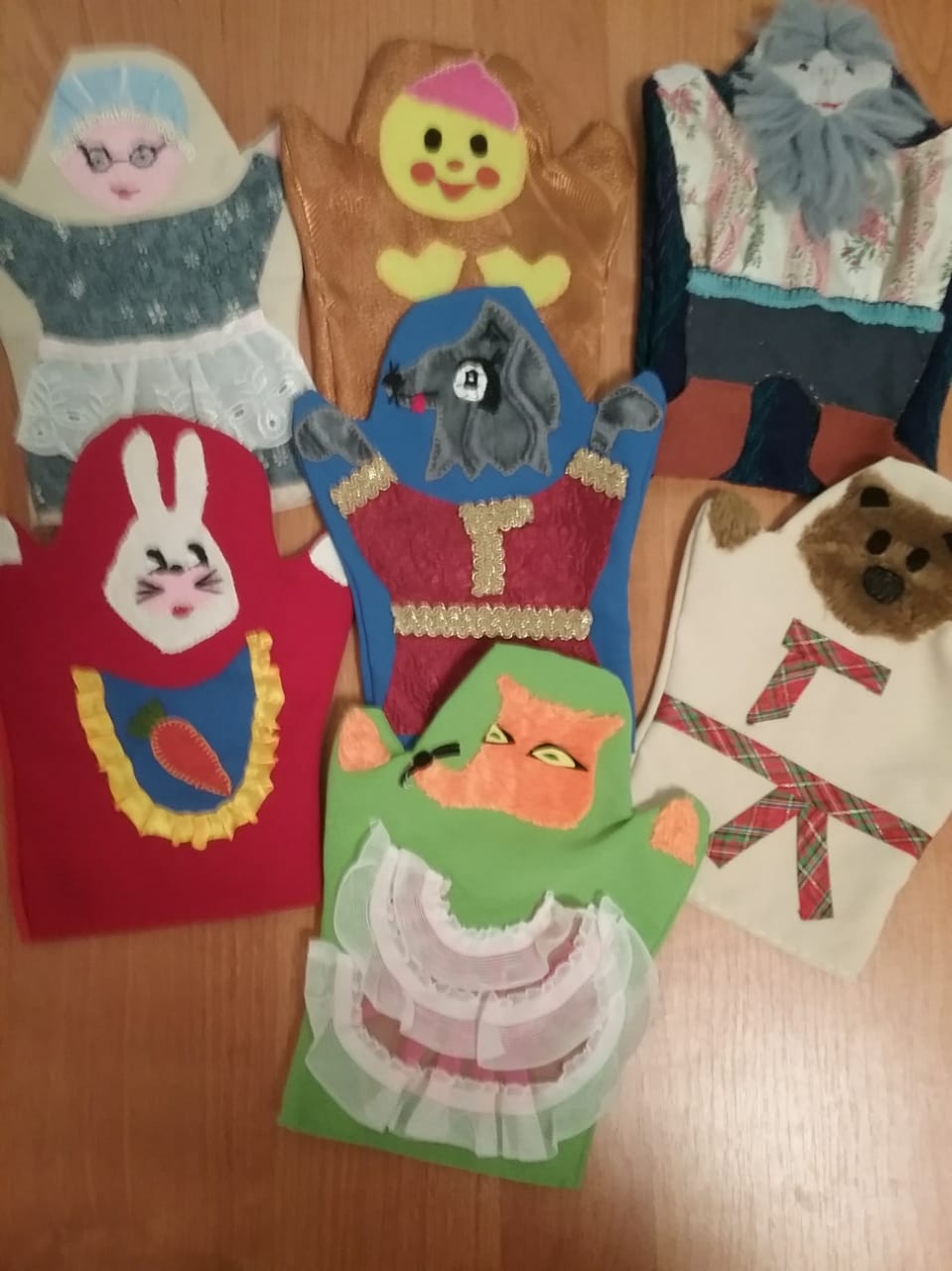 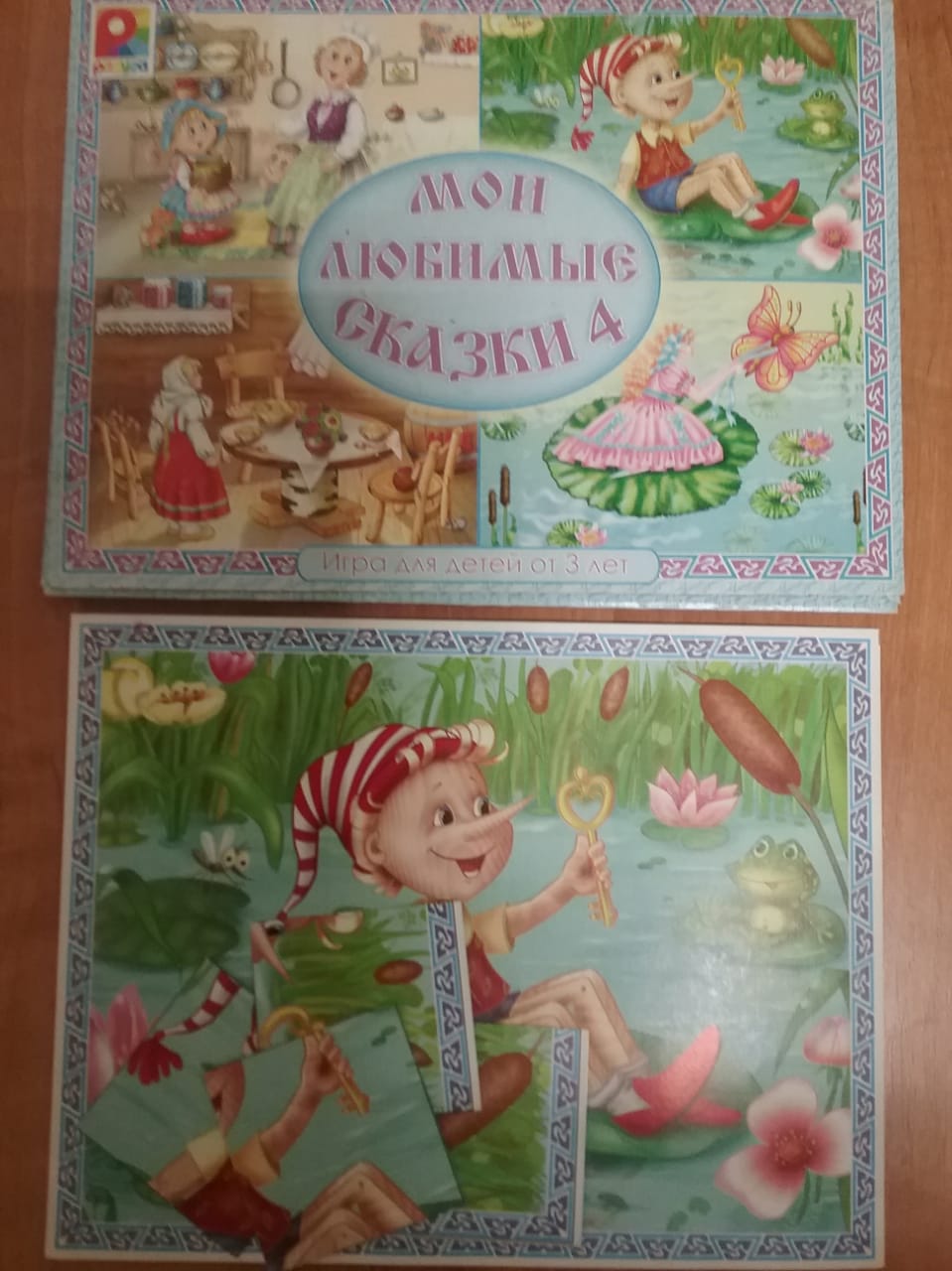 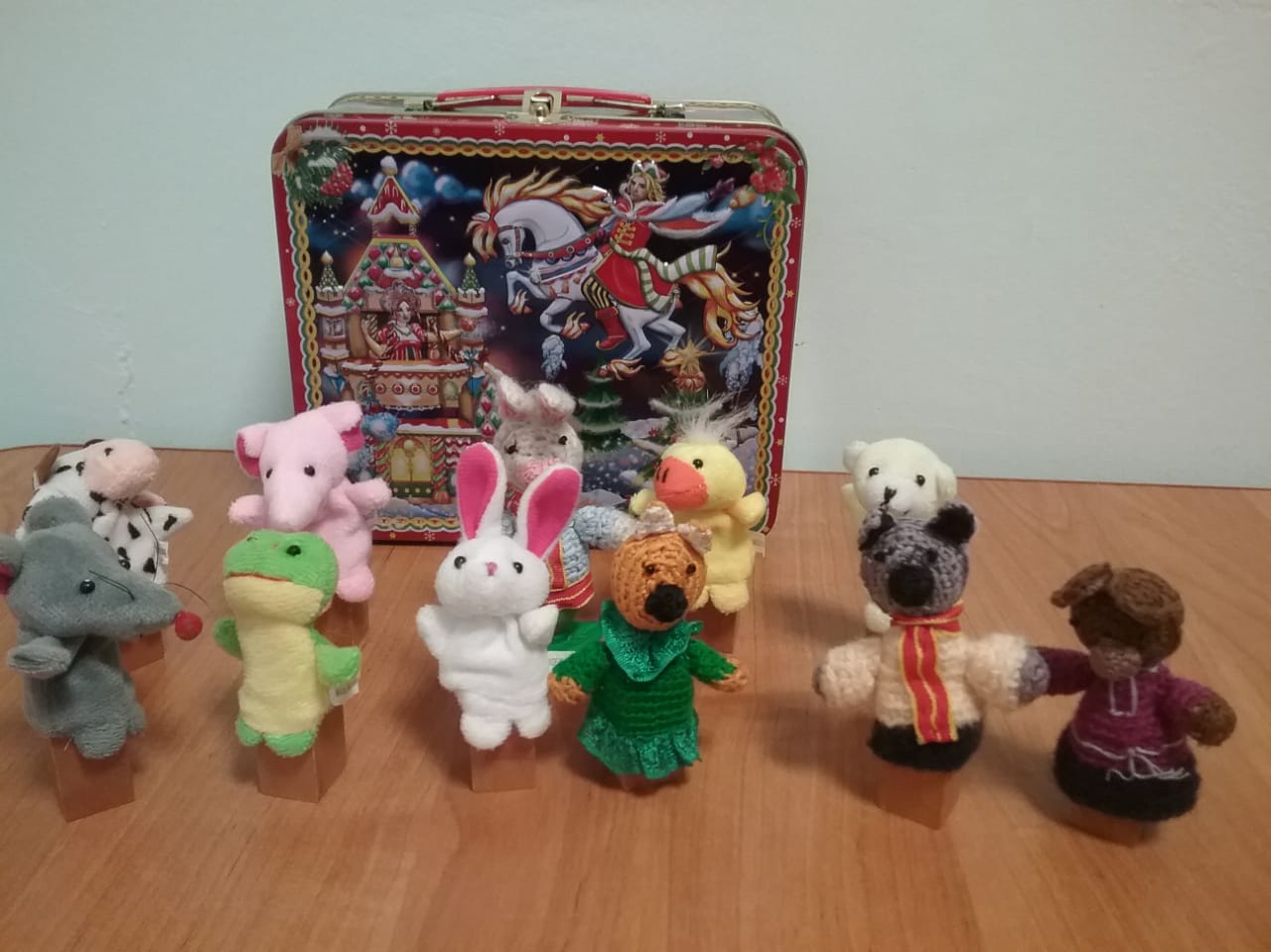 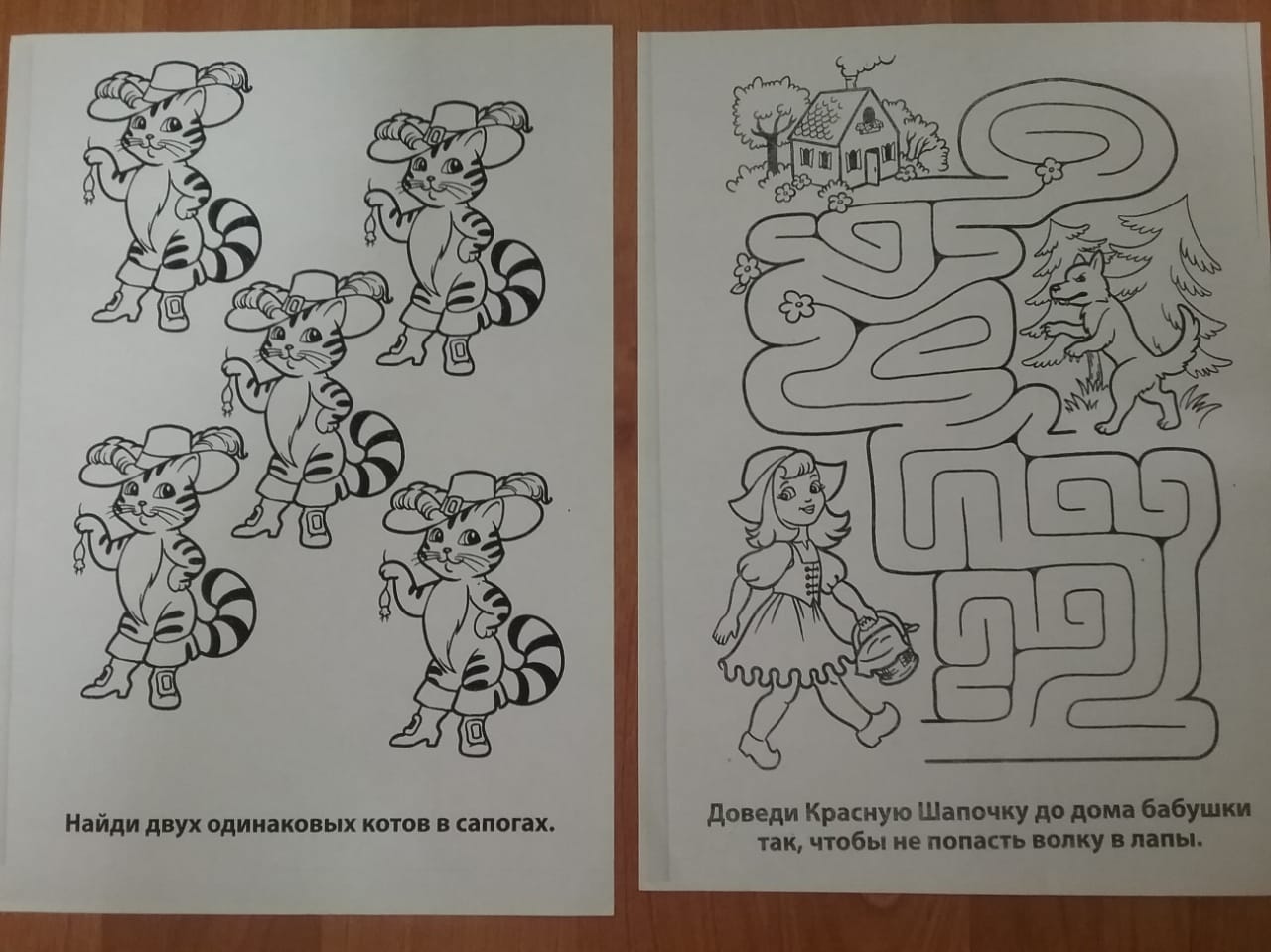 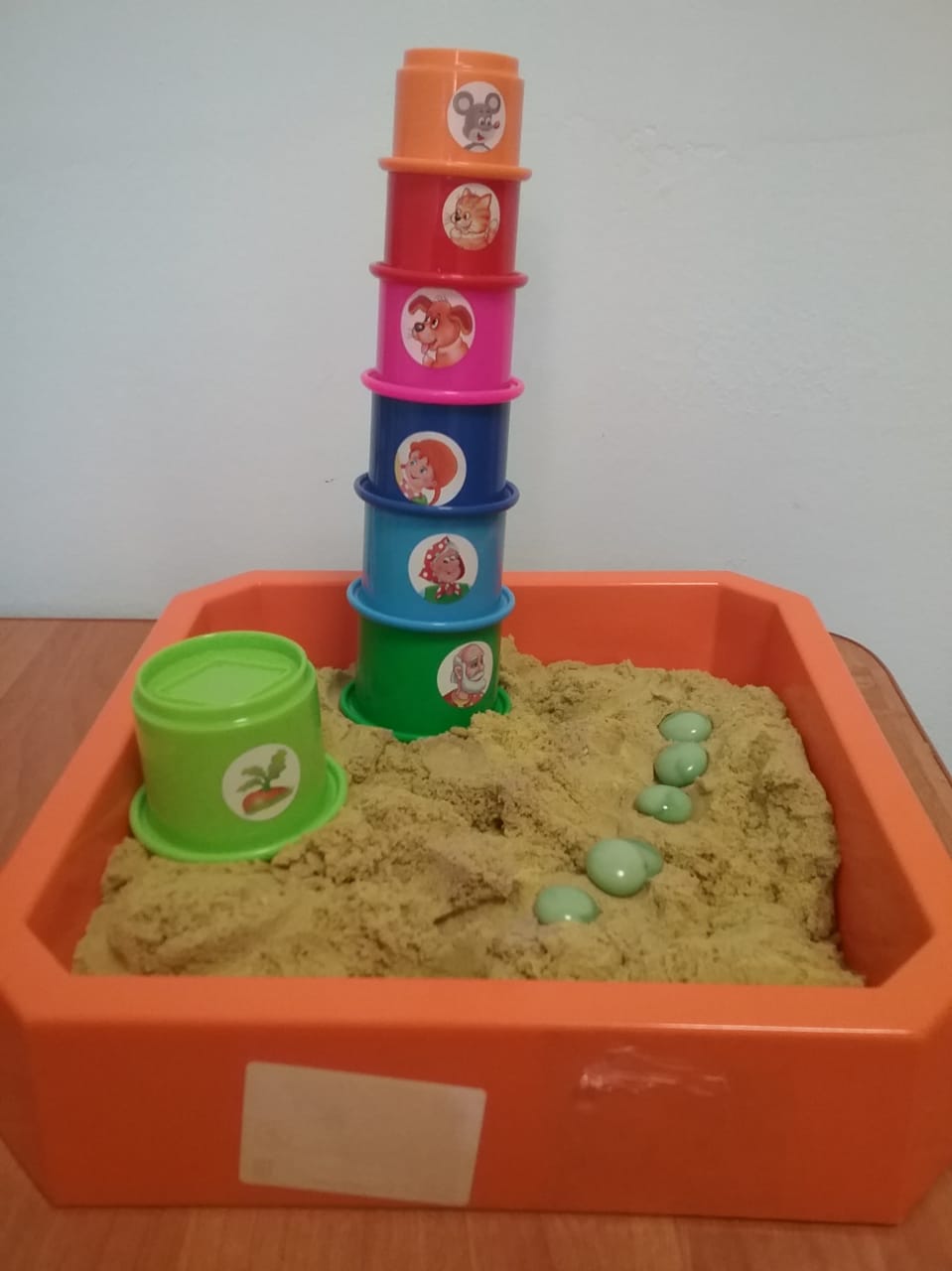 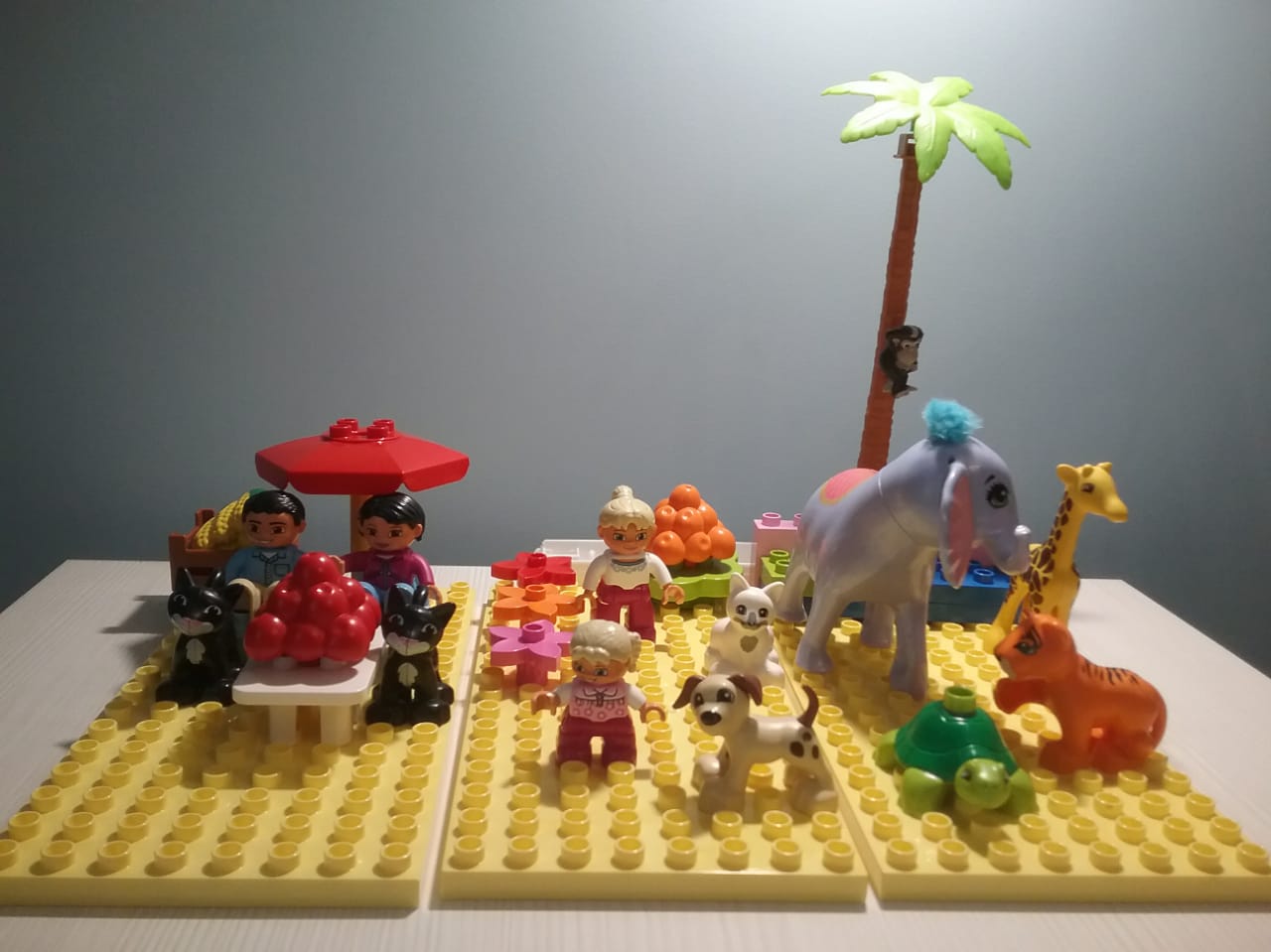 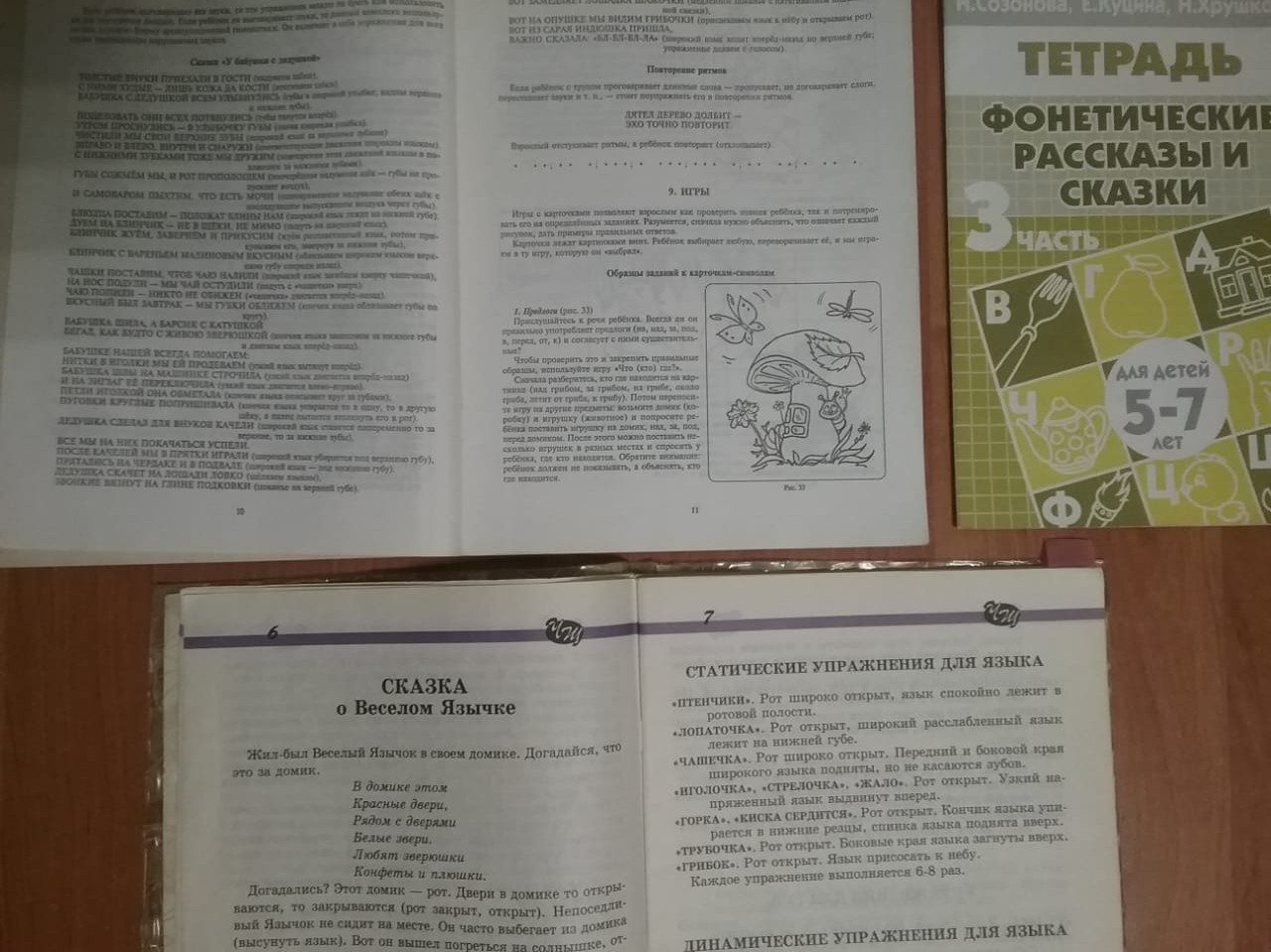 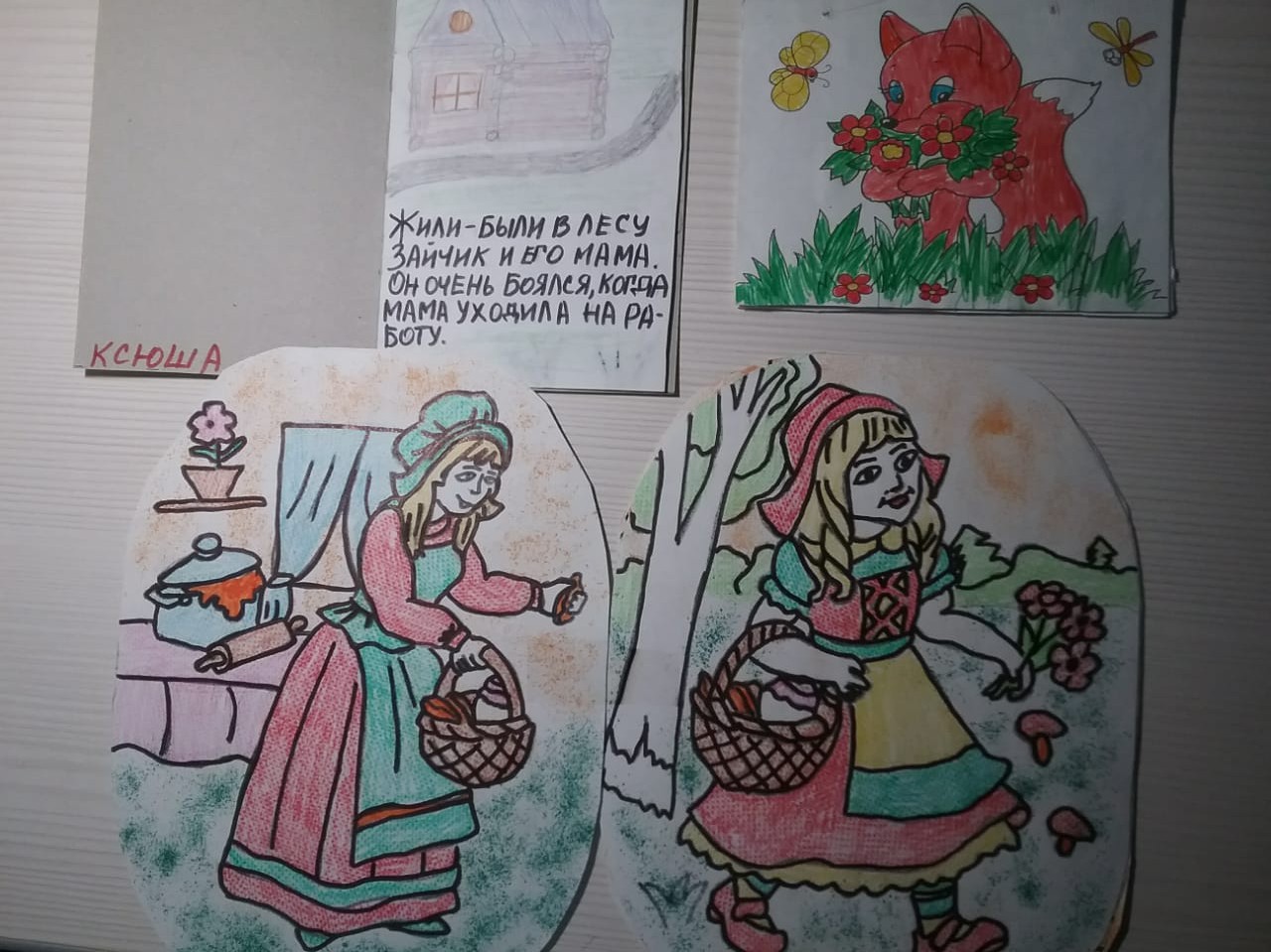 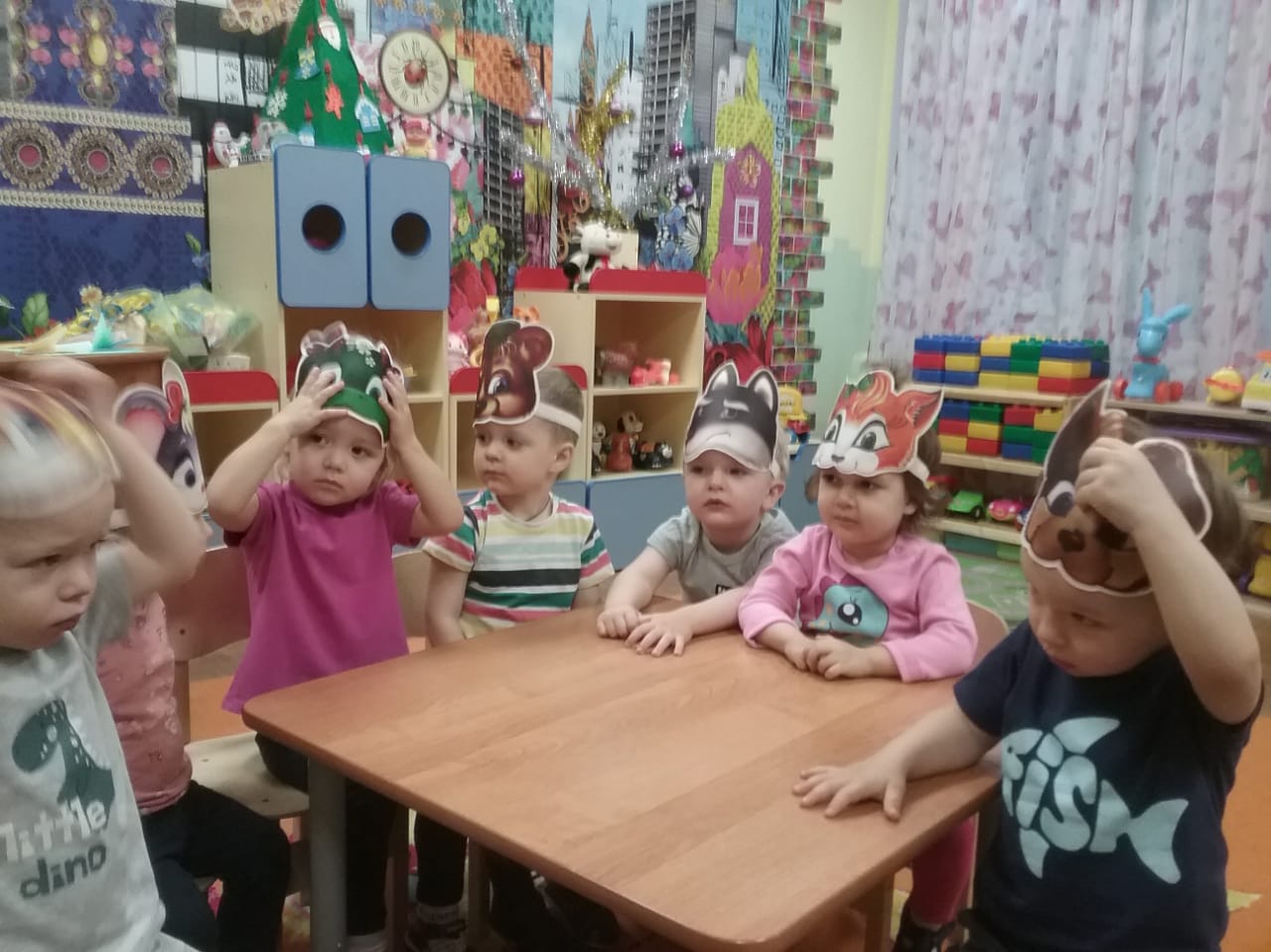 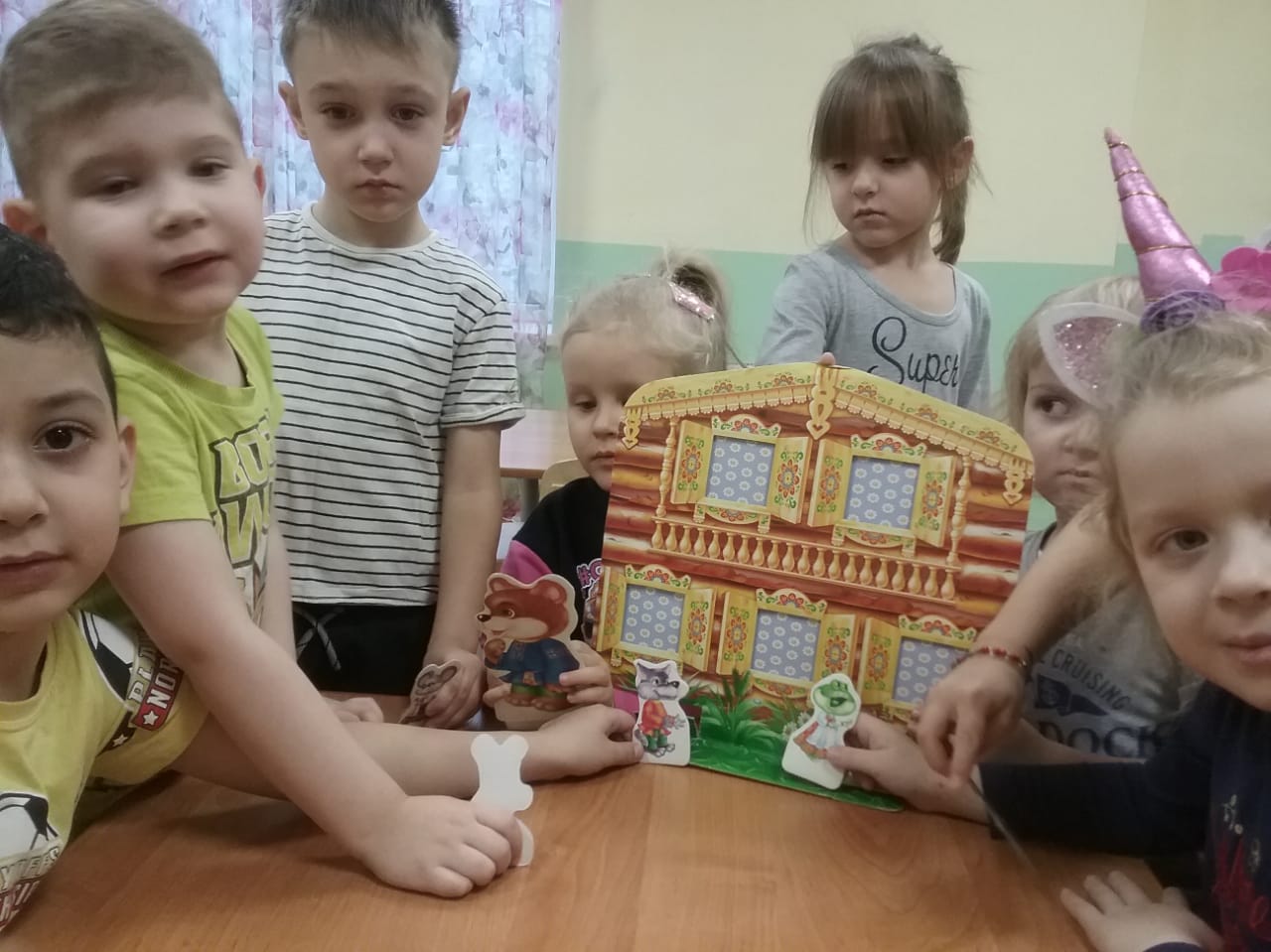 СПАСИБО ЗА ВНИМАНИЕ!